EECE.3170Microprocessor Systems Design I
Instructor:  Dr. Michael Geiger
Summer 2016

Lecture 10:
PIC instruction set (continued)
Exam 2 Preview
Lecture outline
Announcements/reminders
HW 4 due 1:00 PM today
Exam 2: Monday, 6/13
Will again be allowed one 8.5” x 11” note sheet, calculator
Instruction list to be provided
PICkits to be handed out soon
Will have to work in groups (3 students preferred size)
Review
PIC instruction set basics
Data transfers
Bit manipulation instructions
Today’s lecture
Logical instructions
Shift/rotate instructions
Program control instructions
6/9/2016
2
Microprocessors I:  Lecture 10
Review: PIC instructions
Four typical instruction formats (+ few special purpose)
Upper bits of all hold opcode
Byte-oriented includes 1 bit destination, 7 bit direct address
Bit-oriented includes 3 bit position (0-7), 7 bit direct address
Literal/control includes 8 bit literal
CALL/GOTO includes 11 bit literal
Variable declarations
cblock <start_address>: start of variable declarations
All names between cblock/endc directives assigned to consecutive bytes starting at <start_address>
6/9/2016
3
Microprocessors I:  Lecture 10
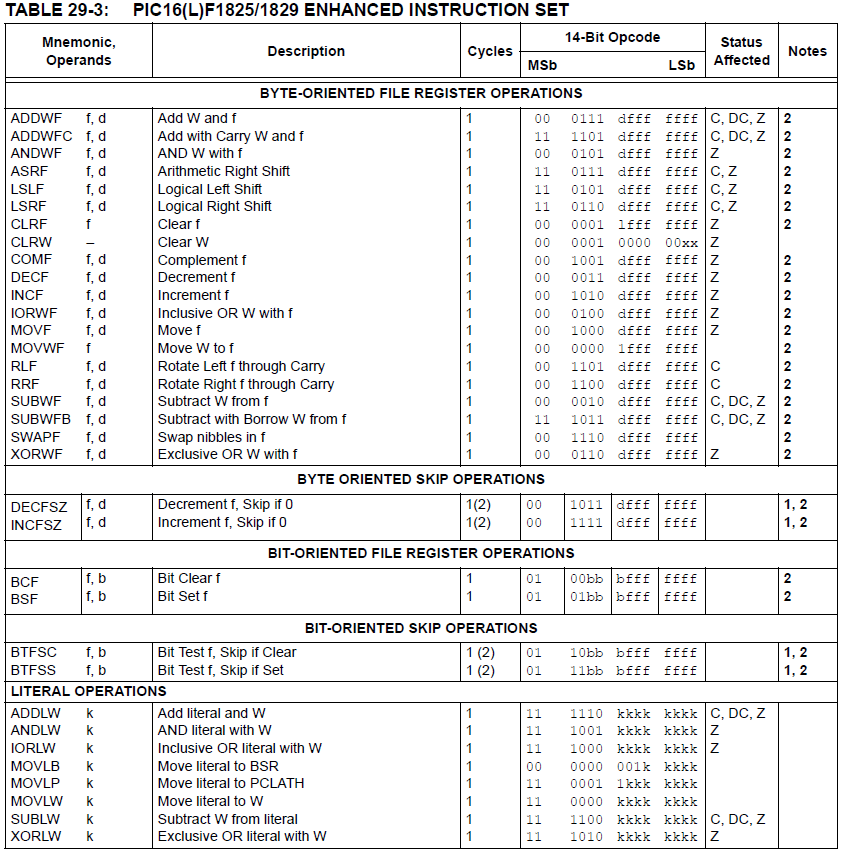 6/9/2016
4
Microprocessors I:  Lecture 10
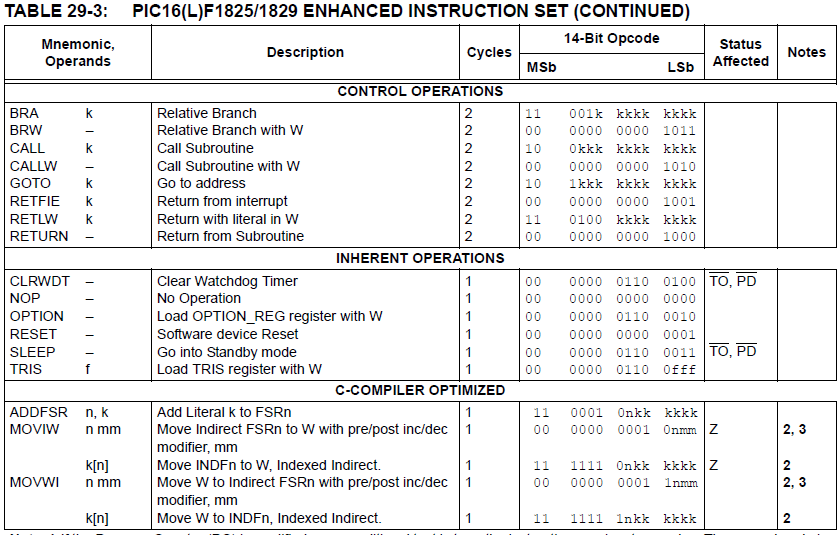 6/9/2016
5
Microprocessors I:  Lecture 10
Review: PIC instructions (cont.)
Clearing register: clrw/clrf
Moving values: movlw/movwf/movf
Swap nibbles: swapf
Single bit manipulation: bsf/bcf
6/9/2016
6
Microprocessors I:  Lecture 10
Review: Increment/Decrement/Complement
incf     f, F(W)		; increment f, putting result in F or W
decf    f, F(W)		;decrement f, putting result in F or W
comf   f, F(W)		;complement f, putting result in F or W
STATUS bits:
	   Z
Examples:
incf   TEMP1, F	;Increment TEMP1
incf   TEMP1, W	;W <- TEMP1+1; TEMP1 unchanged
decf  TEMP1, F	;Decrement TEMP1
comf  TEMP1, F 	;Change 0s and 1s to 1s and 0s
6/9/2016
7
Microprocessors I:  Lecture 10
Review: Addition/Subtraction
addlw    k		;add literal value k into W
addwf    f, F(W)		;add w and f, putting result in F or W
addwfc  f, F(W)		;add w, f, and C, putting result in F or W
sublw    k		;subtract W from literal value k, putting 
				;result in W
subwf    f, F(W)		;subtract W from f, putting result in  F or W
subwfb  f, F(W)		;subtract f – W – (~C), putting result in  F or W
STATUS bits:
 C, DC, Z
Examples:
addlw   5		; W = 5+W
addwf   TEMP1, F	; TEMP1 = TEMP1+W
sublw   5		; W = 5-W (not W = W-5 )
subwf   TEMP1, F 	; TEMP1 = TEMP1 - W
6/9/2016
8
Microprocessors I:  Lecture 10
Multi-bit Manipulation
andlw   k   		; AND literal value k into W
andwf   f, F(W)    	; AND W with f, putting result in F or W 
iorlw     k		; Inclusive-OR literal value k into W
iorwf     f, F(W)	; Inclusive-OR W with f, putting result in F or W 
xorlw    k		; Exclusive-OR literal value k into W
xorwf    f, F(W)	; Exclusive-OR W with f, putting result in F or W
Examples:
andlw   B’00000111’	;force upper 5 bits of W to zero
andwf   TEMP1, F	;TEMP1 <- TEMP1 AND W
andwf   TEMP1, W	;W <- TEMP1 AND W
iorlw     B’00000111’ 	;force lower 3 bits of W to one
iorwf     TEMP1, F	;TEMP1 <- TEMP1 OR W 
xorlw    B’00000111’ 	;complement  lower 3 bits of W
xorwf    TEMP1, W 	;W <- TEMP1 XOR W
STATUS bits:
	   Z
6/9/2016
9
Microprocessors I:  Lecture 10
Shift/Rotate
asrf f, F(W)	; copy f into F or W; shift F or W right one bit, keeping
			; sign intact; shift LSB into C
lsrf f, F(W)	; copy f into F or W; shift F or W right one bit, shifting
			; 0 into MSB; shift LSB into C
lslf f, F(W)	; copy f into F or W; shift F or W left one bit, shifting
			; 0 into LSB; shift MSB into C
rlf    f, F(W)	; copy f into F or W; rotate F or W left through 
			; the carry bit
rrf    f, F(W)	; copy f into F or W; rotate F or W right through 
			; the carry bit
STATUS bits:
	   C
6/9/2016
10
Microprocessors I:  Lecture 10
Example
Show the values of all changed registers after the following sequence
Assume the carry bit is initially 0

cblock	0x40
	z
endc

clrf	z
movlw	0xF0
iorwf	z, F
xorlw	0xFF
rrf	z, F
andwf	z, W
lslf	z, F
asrf	z, F
6/9/2016
11
Microprocessors I:  Lecture 10
Example solution
clrf		z		 z = 0
movlw		0xF0		 W = 0xF0
iorwf		z, F		 z = z OR W = 0xF0
xorlw		0xFF		 W = W XOR 0xFF
					= 0xF0 XOR 0xFF
					= 0x0F
rrf		z, F		 Rotate z right thru carry
				Before rotate, (z, carry) = 1111 0000 02
				 z = 0111 10002 = 0x78, C = 0
andwf		z, W		 W = z AND W 
					= 0x78 AND 0x0F = 0x08
lslf		z, F		 Shift z left
				Before shift, z = 0111 10002
				 z = 1111 00002 = 0xF0, C = 0
asrf		z, F		 Arithmetic shift right
				     z = 1111 10002 = 0xF8, C = 0
6/9/2016
12
Microprocessors I:  Lecture 10
Control flow
STATUS bits:
	none
goto	  label	    	; Go to labeled instruction
bra	  label	    	; Go to labeled instruction 
brw		    	; Relative branch using W as offset
call    	  label		; Call labeled subroutine
callw		    	; Subroutine call using W as address
return			; Return from subroutine
retlw     k		; Return from subroutine, putting literal  
				; value in W
retfie    			; Return from interrupt service routine;
				; re-enable interrupts
Examples:
goto       There	; Next instruction to be executed is labeled “There”
call         Task1	; Push return address; Next instruction to be
				; executed is labeled “Task1”
return		; Pop return address off of stack
retlw      5   		; Pop return address; W <- 5
retfie			; Pop return address; re-enable interrupts
6/9/2016
13
Microprocessors I:  Lecture 10
Conditional Execution
Conditional execution in PIC: skip next instruction if condition true
Two general forms
Test bit and skip if bit clear/set
Increment/decrement register and skip if result is 0
STATUS bits:
	none
btfsc      f, b	    ;Test bit b of register f, where b=0 to 7, skip if clear
btfss      f, b	    ;Test bit b of register f, where b=0 to 7, skip if set 
decfsz   f, F(W)	    ;decrement f, putting result in F or W, skip if zero
incfsz    f, F(W)	    ;increment f, putting result in F or W, skip if zero
Examples:
btfsc    TEMP1, 0	; Skip the next  instruction if bit 0 of TEMP1 equals 0
btfss    STATUS, C	; Skip the next instruction if C==1
decfsz   TEMP1, F	; Decrement TEMP1, skip if TEMP1==0
incfsz    TEMP1, W 	; W <- TEMP1+1 , skip if W==0 (TEMP1==0xFF)
				; Leave TEMP1 unchanged
6/9/2016
14
Microprocessors I:  Lecture 10
Example
Show the values of all changed registers after each of the following sequences
What high-level operation does each perform?
(b)		movf	NUM2, W
		subwf	NUM1, W
		btfss	STATUS, C
		goto	BL
		movf	NUM1, W
		goto	Done
BL		
		movf	NUM2, W	
Done	
		movwf	MAX
(a)	movf	a, W
	sublw	0x1A
	btfsc	STATUS, Z
	goto	L1
	incf	b, W
	goto	L2
L1	
	decf	b, W
L2
	movwf	a
6/9/2016
15
Microprocessors I:  Lecture 10
Example solution (part a)
movf	a, W		 W = a
	sublw	0x1A		 W = 0x1A – a
	btfsc	STATUS, Z	 Skip goto if result
				      is non-zero
	goto	L1		 Goto L1 if result == 0
				 Reach this point if 
					result non-zero
	incf	b, W		 W = b + 1
	goto	L2			
L1	
	decf	b, W		 W = b - 1
L2
	movwf	a		 a = W  value depends 
				on what’s executed before this
High-level operation:
if (a == 0x1A)
     a = b – 1
else
     a = b + 1
6/9/2016
16
Microprocessors I:  Lecture 10
Example solution (part b)
movf	NUM2, W		 W = NUM2
		subwf	NUM1, W		 W = NUM1 – W
					= NUM1 – NUM2
		btfss	STATUS, C	 Carry indicates borrow of 0
					 if set, NUM1 >= NUM2
		goto	BL
		movf	NUM1, W		 if (NUM1 >= NUM2) 
						W = NUM1		
		goto	Done		 Skip “below” section
BL		
		movf	NUM2, W		 if (NUM1 < NUM2)
						W = NUM2
Done	
		movwf	MAX
High-level operation:
if (NUM1 >= NUM2)
     MAX = NUM1
else
     MAX = NUM2
6/9/2016
17
Microprocessors I:  Lecture 10
Exam 2 notes
Allowed 
One 8.5” x 11” double-sided sheet of notes
Calculator
No other notes or electronic devices (phone, laptop, etc.)
Exam will last 2 hours and 20 minutes
Covers lectures 6-10
Format similar to previous exam
1 multiple choice question
2-3 short problems to solve/code sequences to evaluate
6/9/2016
18
Microprocessors I:  Lecture 10
Review: compare
CMP D, S
Flags show result of (D) – (S)
Condition codes: mnemonics implying certain flag conditions
6/9/2016
19
Microprocessors I:  Lecture 10
Review: conditional instructions
Conditional move
Move performed only if condition is true
SETcc D
Sets single byte destination to 1 (01H) if condition true; all 0s (00H) if condition false
Can be used to build up complex conditions
6/9/2016
20
Microprocessors I:  Lecture 10
Review: jump, loop
Two general types of jump
Unconditional: JMP <target>
Always go to target address
Conditional: Jcc <target>
Go to target address if condition true
Loop instructions
Combines CX decrement with JNZ test
May add additional required condition
LOOPE/LOOPZ: loop if ((CX != 0) && (ZF == 1))
LOOPNE/LOOPNZ: loop if (CX != 0) && (ZF == 0))
6/9/2016
21
Microprocessors I:  Lecture 10
Review: subroutines
Subroutines: low-level functions
When called, address of next instruction saved
Return instruction ends routine; goes to that point
May need to save state on stack
x86 specifics
CALL <proc>: call procedure
<proc> can be label (16-/32-bit imm), reg, mem
RET: return from procedure
Saving state to stack: push instructions
Store data “above” current TOS; decrement SP
Basic PUSH stores word or double word
Directly storing flags: PUSHF
Storing all 16-/32-bit general purpose registers: PUSHA/PUSHAD
Restoring state: POP/POPF/POPA/POPAD
6/9/2016
22
Microprocessors I:  Lecture 10
Review: HLL  assembly
Data accesses
Global variables  static; allocated in data segment
Other variables  dynamic; allocated on stack
Stack frame for each function contains (from top)
Saved variables within function
Local variables for function (starting at EBP – 4)
Saved EBP
Saved EIP
Function arguments (starting at EBP + 8)
Conditional statements (if-then-else)
Evaluate condition (CMP instruction(s))
Conditional jump (often to “else” case)
“If” case ends with unconditional jump to skip “else”
Loops
Initialize variable at start
Test loop condition (similar to if)
Change loop variable
6/9/2016
23
Microprocessors I:  Lecture 10
Review: PIC instructions
Four typical instruction formats (+ few special purpose)
Upper bits of all hold opcode
Byte-oriented includes 1 bit destination, 7 bit direct address
Bit-oriented includes 3 bit position (0-7), 7 bit direct address
Literal/control includes 8 bit literal
CALL/GOTO includes 11 bit literal
Variable declarations
cblock <start_address>: start of variable declarations
All names between cblock/endc directives assigned to consecutive bytes starting at <start_address>
6/9/2016
24
Microprocessors I:  Lecture 10
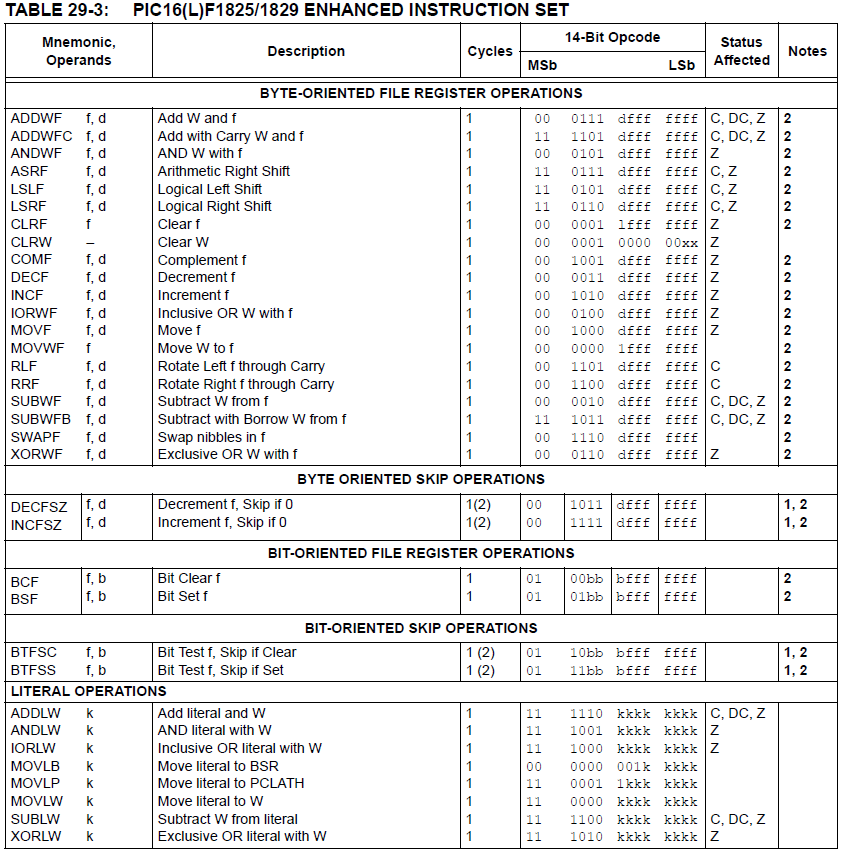 6/9/2016
25
Microprocessors I:  Lecture 10
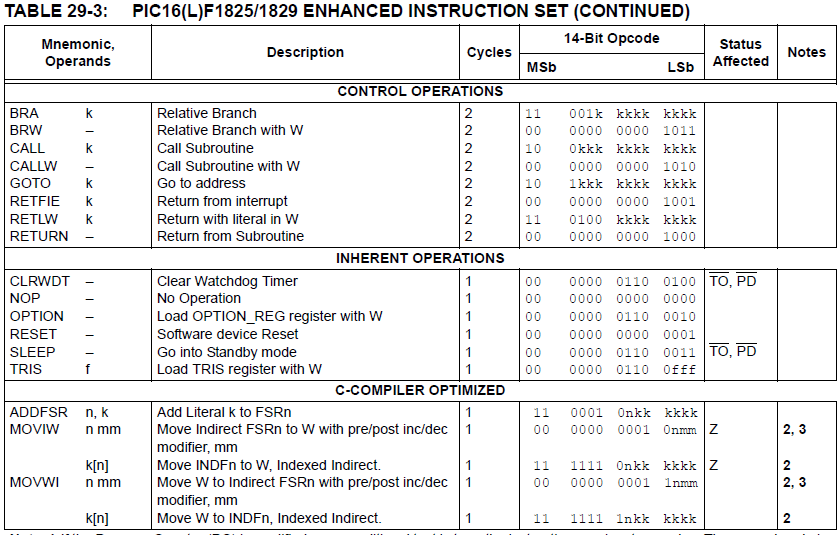 6/9/2016
26
Microprocessors I:  Lecture 10
Review: PIC instructions (cont.)
Clearing register: clrw/clrf
Moving values: movlw/movwf/movf
Swap nibbles: swapf
Single bit manipulation: bsf/bcf
Unary operations: incf/decf/comf
Arithmetic: 	addlw/addwf/addwfc/
			sublw/subwf/subwfb
6/9/2016
27
Microprocessors I:  Lecture 10
Review: PIC instructions (cont.)
Logical operations
andlw/andwf
iorlw/iorwf
xorlw/xorwf
Rotates/shifts
rrf/lsrf/asrf
rlf/lslf
Jumps/calls/return
goto/bra
call
return/retlw/retfie
Conditional execution
Test bit and skip next instruction if clear/set: btfsc/btfss
Increment/decrement register and skip next instruction if zero: incfsz/decfsz
Example use: combined with goto to create conditional jump
6/9/2016
28
Microprocessors I:  Lecture 10
Final notes
Next time: 
Exam 2
Reminders:
HW 4 due 1:00 PM today
Exam 2: Monday, 6/13
Will again be allowed one 8.5” x 11” note sheet, calculator
Instruction list to be provided
PICkits to be handed out soon
Will have to work in groups (3 students preferred size)
6/9/2016
29
Microprocessors I:  Lecture 10